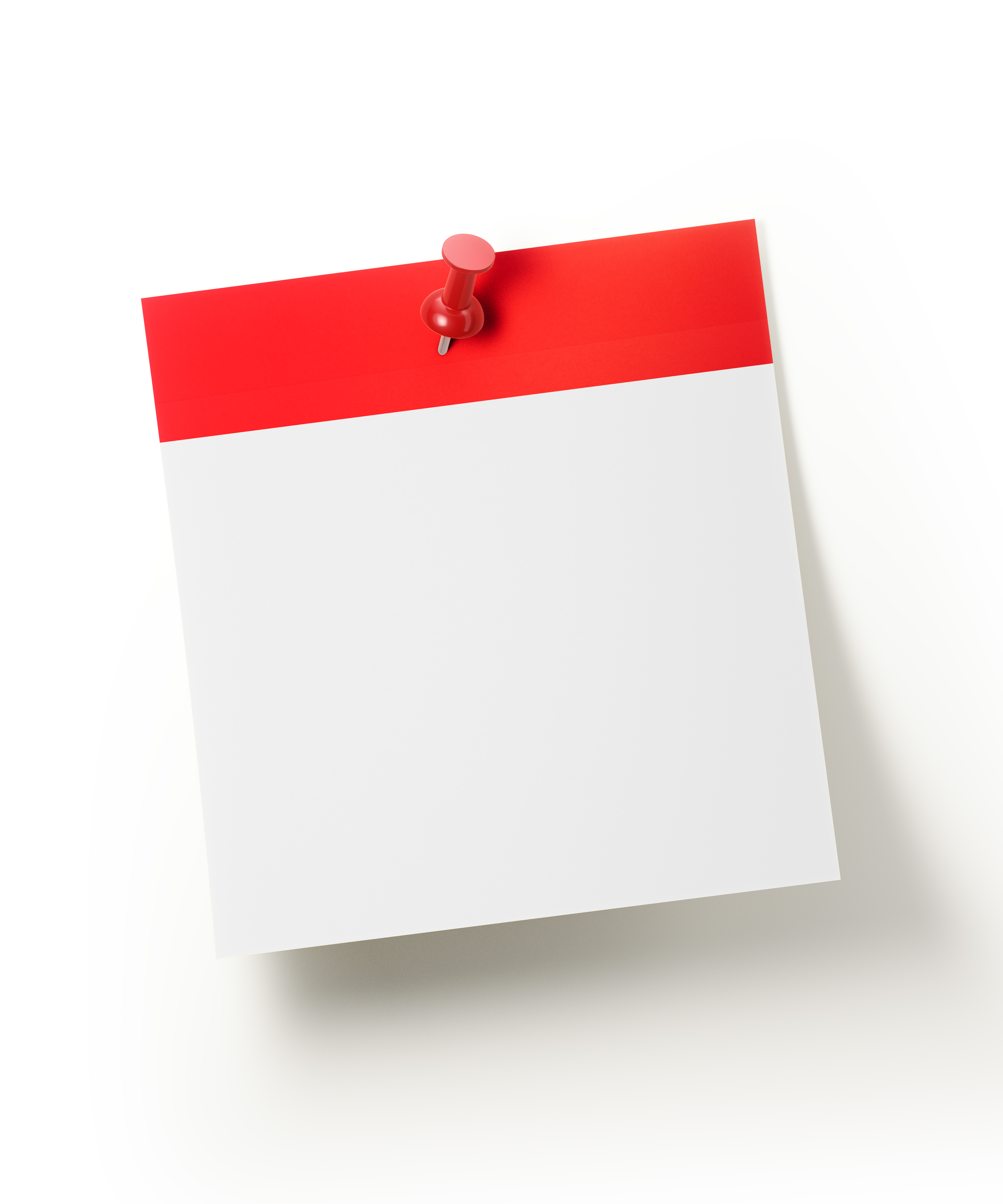 Service-Steckbrief
Eine Übersicht, die dabei hilft, einen Service nach den Service-Kriterien zu definieren und auszugestalten.
1
24.03.2024
Transformation 10/11
Methodisches Vorgehen
Der Service-Steckbrief soll dabei helfen, einen Service zu definieren, nach den Service-Kriterien auszugestalten und diesen von anderen abzugrenzen.
Bei der Befüllung des Service-Steckbriefs soll immer von den Kund:innen aus gedacht werden. Daher lohnt es sich vom Bedürfnis/ Bedarf der Kund:innen auszugehen und diesen zuerst eindeutig zu identifizieren.

Beispiel Mobilitätszentrum:
Der Kern des Bedürfnisses/ Bedarfs ist es von A nach B zu kommen

Es folgen die Identifizierung der Kund:innen, die Auslöser bei den Kund:innen sowie der Zugang bzw. das Einfallstor des Service. Leistungen sind der Kern dessen, was im Service erbracht wird. Diese zielen jeweils darauf ab, ein konkretes Ergebnis zu produzieren, dass den Bedarf deckt bzw. das Bedürfnis befriedigt und eine langfristige Wirkung für den Verband hat. Die Felder zu Transparenz, Entwicklung, Anpassung und Ansprechperson unterstützen dabei, die Mindset-Prinzipien der Serviceorientierung umzusetzen.
2
24.03.2024
Transformation 10/11
Der Steckbrief sollte im Einklang mit dem Service-Verständnis, dem Mindset sein und den Kriterien entsprechen.
Unser Service-Verständnis: 
Ein Service ist ein an den Bedarfen unserer Kund:innen ausgerichtetes Leistungsspektrum.
MINDSET
ANPASSUNG : Der Service ist grundsätzlich anpassbar an den Bedarf der Kund:innen. 
ENTWICKLUNG: Es existiert die Möglichkeit, dass die Kund:innen systematisch Feedback zum Service geben können. (Selbstverpflichtung: Wir werden Kund:innen-Feedback einholen, um Services weiterzuentwickeln.)
ANSPRECHPARTNER:IN: Kund:innen wissen jederzeit, wer die für sie verantwortliche Ansprechperson ist.
TRANSPARENZ: Die Leistungen innerhalb eines Services werden in transparenten Verfahren erbracht. (Die Kund:innen wissen was sie beitragen müssen.)

KRITERIEN
BEDARF: Es gibt Kund:innen außerhalb von Abteilung 10/11, deren Bedarf durch den Service befriedigt werden kann.
UMFANG: Es gibt mehrere definierte Leistungen, die aus einem Service erbracht werden. 
LEISTUNGEN: Für die Kund:innen ist leicht verständlich, welche Leistungen im Rahmen dieses Services in Anspruch genommen werden können. 
AUSLÖSER: Die Erbringung dieses Services wird durch die Äußerung des Kund:innen-Bedarfs oder durch die Feststellung des Bedarfs durch die Abteilung 10/11 ausgelöst. 
ZUGÄNGLICHKEIT: Der Service ist für die Kund:innen eindeutig und leicht zugänglich.
ERGEBNIS: Der Service für die Kund:innen wird mit einem konkreten und bewertbaren Ergebnis beendet.
3
24.03.2024
Transformation 10/11
Kurzbeschreibung
Name des Service
Verantwortlich für den Service
Wie kann man den Service so zusammenfassen in 2-3 Sätzen, dass Unbeteiligte verstehen, was sie von dem Service erwarten können?
Welche Organisationseinheit ist verantwortlich für den Service?
Vorlage
Aussagekräftiger Titel
Bedürfnis / Bedarf der Kund:innen
Leistungen im Service
Ergebnis
Wirkung
Was ist das grundlegende Bedürfnis der Kund:innen? Was brauchen sie? Was sollen sie? Was ist der zu erfüllende Bedarf?
Was sind die Leistungen, die im Service abrufbar sind?
Was ist das greifbare Ergebnis des Services? Mit welchem Ergebnis ist das Bedürfnis der Kund:innen befriedigt bzw. der Bedarf der Kund:innen gedeckt?
Was ist der visionäre Gestaltungsanspruch des Services? Inwiefern wird damit der LWL im Heute und im Morgen bewegt?
Über welches Einfallstor ist der Service eindeutig und leicht zugänglich für die Kund:innen?
Was sind die Auslöser für den Service bei den Kund:innen? Wie wird der Kund:innen-Bedarf geäußert oder das Bedürfnis festgestellt?
Auslöser
Zugang / Einfallstor
Kund:innen
Wer sind die Kund:innen außerhalb der Abteilung 10/11?
Sicherstellung der Transparenz
Sicherstellung der Entwicklung
Sicherstellung der Anpassung
Sicherstellung der Ansprechperson
Wie wird sichergestellt, dass die Leistungen innerhalb des Services in einem transparenten Verfahren erbracht werden?
Wie wird sichergestellt, dass systematisches Feedback von den Kund:innen zum Service gegeben wird?
Wie wird sichergestellt, dass der Service grundsätzlich anpassbar an die Bedarfe der Kund:innen ist?
Wie wird sichergestellt, dass die Kund:innen jederzeit wissen, wer die für sie verantworliche Ansprechperson ist?
24.03.2024
Transformation 10/11
Beispiel
Kurzbeschreibung
Name des Service
Verantwortlich für den Service
Der Service Mobilitätszentrum stellt seinen Kund:innen bedarfsgerechte und nachhaltige Leistungen für die betriebliche Mobilität zur Verfügung.
Zentrale Dienste
Mobilitätszentrum
Buchen von Bahntickets, Bereitstellen und Buchen von Dienstwagen- und –rädern, Mietwagen buchen und bereit stellen/Car-Sharing anbieten
Reisekosten- und Fahrtenabrechnung, Dienstlimousinen beschaffen und bereit stellen sowie Fahrtenkoordinierung
Deutschlandticket anbieten, Jobticket anbieten, Parkraum für KFZ und Räder zur Verfügung stellen, Dienstrad-Leasing organisieren, Pendler-Portal anbieten
Bedürfnis / Bedarf der Kund:innen
Leistungen im Service
Ergebnis
Wirkung
Bedürfnis: 
Möglichst kostengünstig, nachhaltig und komfortabel von A nach B kommen

Bedarf:
Mobilitätsbedarf
Bewegung von A nach B
Bewegung von A nach B ist erfolgt
Beratungsleistung erhalten
Reisekosten erstattet
Nachhaltige und wirtschaftliche Mobilität der Beschäftigten umfangreich strategisch gestalten und durch praktische und leicht zugängliche Angebote unterstützen.
Online-Formulare/ Online-Dienste
Fuhrparkmanagementsoftware
SAP Concur/Reisestelle
Telefon / Intranet
Buchung
Auftrag
Antrag
Anfrage
Auslöser
Zugang / Einfallstor
Kund:innen
Gesamtverband (hier: Dienstradleasing, ÖPNV-Angebote, Pendlerportal)
Beschäftigte der Haupt- und Kernverwaltung
PV (Beratung insbesondere Förderungen E-Mob, Fahrräder)
Stab KUN (Mobilitätsmanagement)
Verwaltungsspitze, Politik
Wirtschaft (z. B. Deutsche Bahn), Gesellschaft
Sicherstellung der Transparenz
Sicherstellung der Entwicklung
Sicherstellung der Anpassung
Sicherstellung der Ansprechperson
z.B. Eingangsbestätigung per Mail zu jeder Anfrage
Reservierungsübersicht des Kfz über das System
Zentrale Mail-Adresse
Netzwerke, Jour Fixe, Intranet
Workshops 
Umfragen
Marktbeobachtungen, Messebesuche
Stetiger Austausch mit Mob-Anbietern 
Mitgliedschaft im Bundeverband Betriebliche Mobilitätsmanagement
Austausch in Workshops mit den Kunden
Es gibt pro Angebot eine Hauptansprechperson - der SB Mob stellt die Vertretung sicher
Stand: 21.03.2024